ฉบับ: คัดย่อ
CKD Clinic
คณะทำงานคลินิกโรคไตเรื้อรัง
โรงพยาบาลกำแพงเพชร
คลินิกโรคไตเรื้อรัง(Chronic kidney disease; CKD clinic)
หน่วยบริการที่มีการจัดระบบบริการรักษาพยาบาลผู้ป่วยโรคไตเรื้อรังได้ครบทุกระยะ
และส่งเสริมป้องกันการชะลอความเสื่อมของไตได้อย่างมีประสิทธิภาพ
ขอบข่ายการให้บริการ CKD clinic โรงพยาบาลกำแพงเพชร
ผู้ป่วยโรคไตวายเรื้อรังที่ eGFR น้อยกว่าหรือเท่ากับ 20
Nephrotic syndrome *
Cyst of kidney *
AKI *
Electrolyte imbalance *
SLE *
CKD Clinic โรงพยาบาลกำแพงเพชร
ให้บริการทุกวันพุธ เวลา 06.00-12.00 น.
บุคลากร ประกอบด้วย
อายุรแพทย์โรคไต
พยาบาลวิชาชีพ
นักกำหนดอาหาร  
เภสัชกร
ผู้ช่วยเหลือคนไข้
สถิติผู้มารับบริการที่ CKD clinic
สถิติผู้มารับบริการที่ CKD clinic
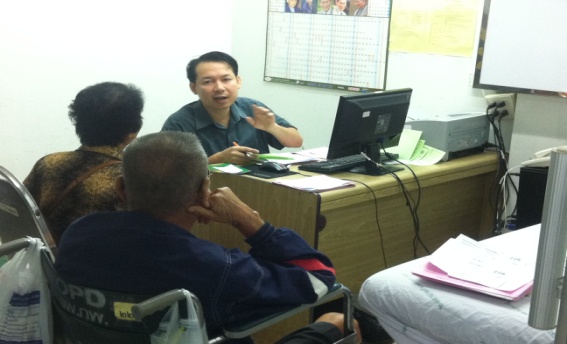 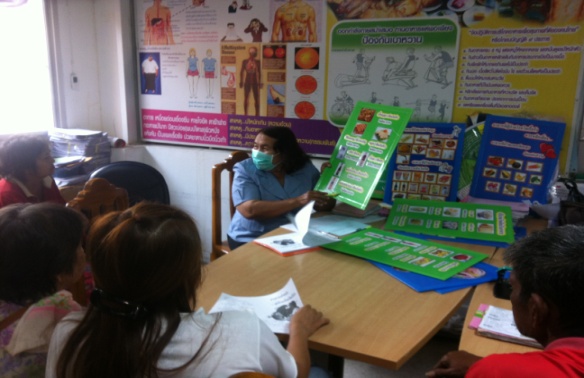 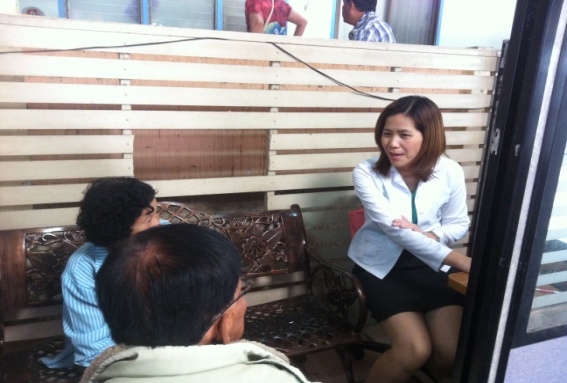 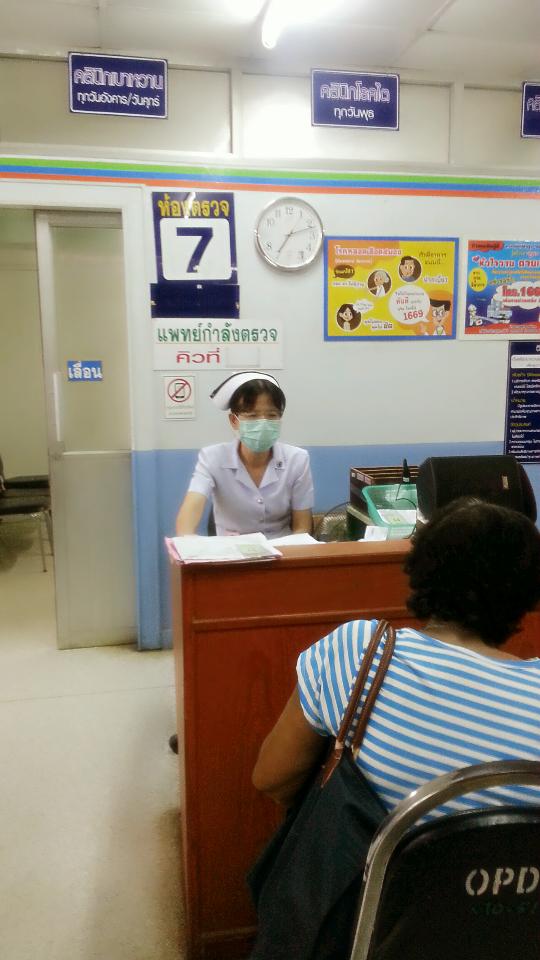 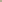 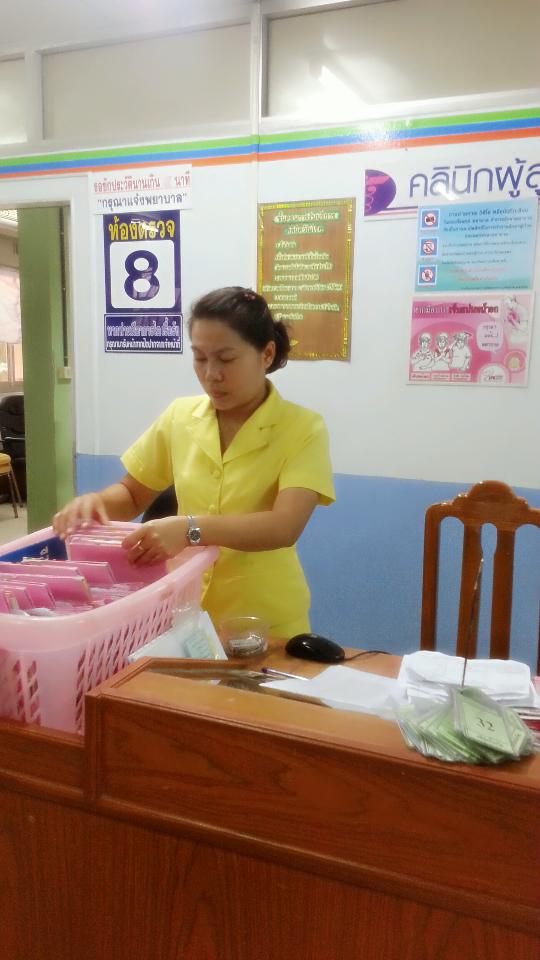 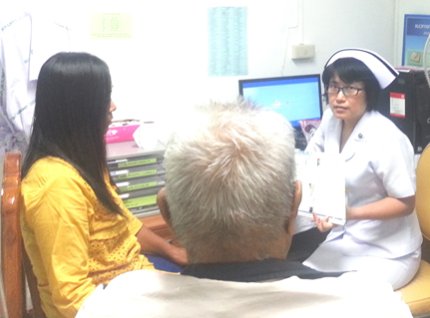 พยาบาลคลินิกโรคไตเรื้อรังคัดกรองและซักประวัติก่อนพบแพทย์และสหสาขาวิชาชีพ
ตรวจรักษา โดยอายุรแพทย์โรคไต
เภสัชกรให้สุขศึกษาพร้อมค้นหาปัญหาเรื่องยา
นักกำหนดอาการให้สุขศึกษาเรื่องการรับประทานอาหาร
พยาบาลคลินิกโรคไตเรื้อรังให้คำแนะนำเตรียมพร้อมผู้ป่วย CKD
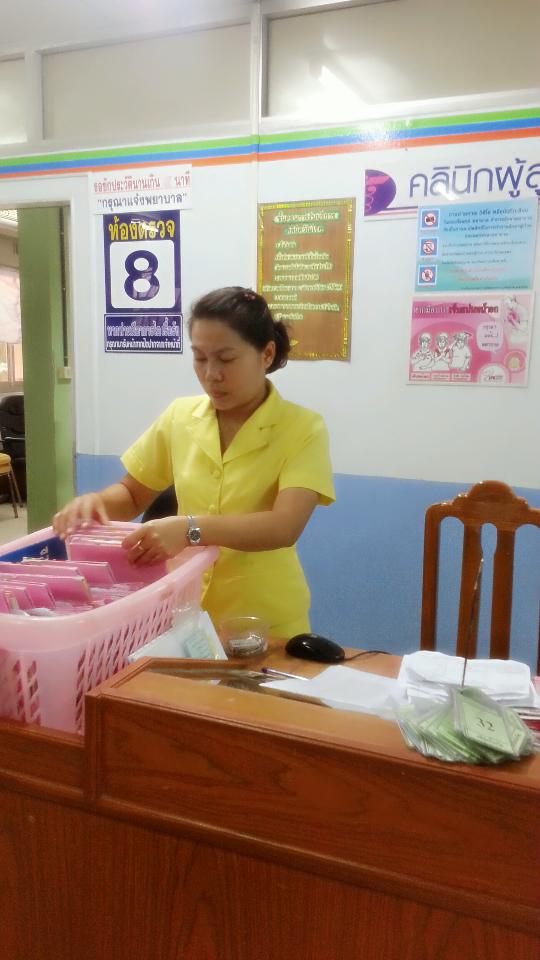 ผู้ช่วยเหลือคนไข้ออกบัตรนัด ทบทวนกลับบ้านได้
บทบาทพยาบาลคลินิกโรคไตเรื้อรัง
นพมาศ ศรีเทียม
รชยา สัญญะวิชัย
พยาบาลวิชาชีพชำนาญการ
โรงพยาบาลกำแพงเพชร
คุณสมบัติของพยาบาล CKD CLINIC
เป็นผู้มีองค์ความรู้
มีทักษะในการสื่อสาร
มีมนุษย์สัมพันธ์ที่ดี 
มีความสามารถในการเข้าใจพฤติกรรมของผู้อื่นและ มีความยืดหยุ่น
มีความอดทน
การเตรียมข้อมูลผู้ป่วยก่อนให้บริการ
ห้องบัตรจะค้น OPD Card มาให้วันอังคารบ่าย >รู้ยอดนัดผู้ป่วย
เตรียมใบ check list + เตรียมส่งพบพยาบาล CKD Counseling  พบเภสัชกร พบนักกำหนดอาหาร
ส่ง counseling long term RRT ตึกไตเทียม
ผู้ป่วย DM (ตรวจตา ฟัน เท้า ปีละครั้ง)
Link lab พรุ่งนี้
ตาม lab ที่เจาะครั้งที่แล้ว (เขียนในใบ QN)
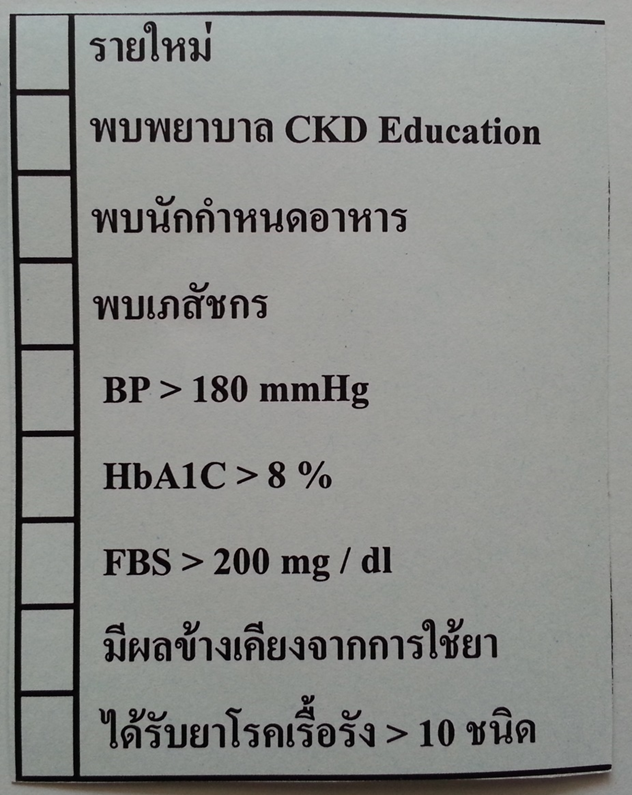 กิจกรรมในคลินิกสำหรับผู้ป่วยรายใหม่
พบพยาบาล
บอกขั้นตอนการเข้ารับบริการ
ให้ความรู้เรื่องโรคไตเรื้อรัง ระยะของโรค สาเหตุ พยาธิสภาพ,lab และแผนการรักษาของแพทย์ ,สิทธิผู้ป่วย ,การบำบัดทดแทนไต
บันทึกข้อมูลลงในเอกสาร
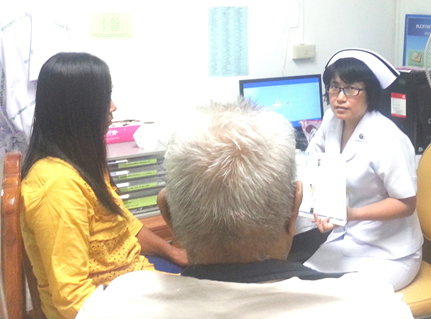 การประเมินความรู้ผู้ป่วย
ประเมิน 6 เดือนหลังให้ความรู้
ผู้ป่วยและญาติตอบได้ว่าเป็นไตวายระยะไหน
มีโรคร่วมอะไรบ้าง
รู้สิทธิการรักษาของตนเอง
เลือกบำบัดทดแทนไต
บทบาทนักกำหนดอาหารคลินิกโรคไตเรื้อรัง
ปภัทรสรา ทรงศิริ
นักกำหนดอาหาร
โรงพยาบาลกำแพงเพชร
บทบาทนักกำหนดอาหาร
ให้ความรู้ทางด้านโภชนาการ อาหารที่เหมาะสมสำหรับผู้ป่วยโรคไตเรื้อรังทั้งที่มีโรคร่วมและไม่มีโรคร่วม
แนะนำอาหารที่มีส่วนประกอบของ เกลือโซเดียม โพแทสเซียม ฟอสฟอรัส อาหารที่มีไขมันสูง เพื่อให้ผู้ป่วยที่มีภาวะแทรกซ้อนนั้นๆ  หลีกเลี่ยงหรือลดอาหารจำพวกนี้
ช่วยประเมินภาวะบกพร่องทางโภชนาการ (Mulnutrition)
กำหนด ปรับเปลี่ยนสัดส่วนของอาหารให้เหมาะสมแก่ผู้ป่วย
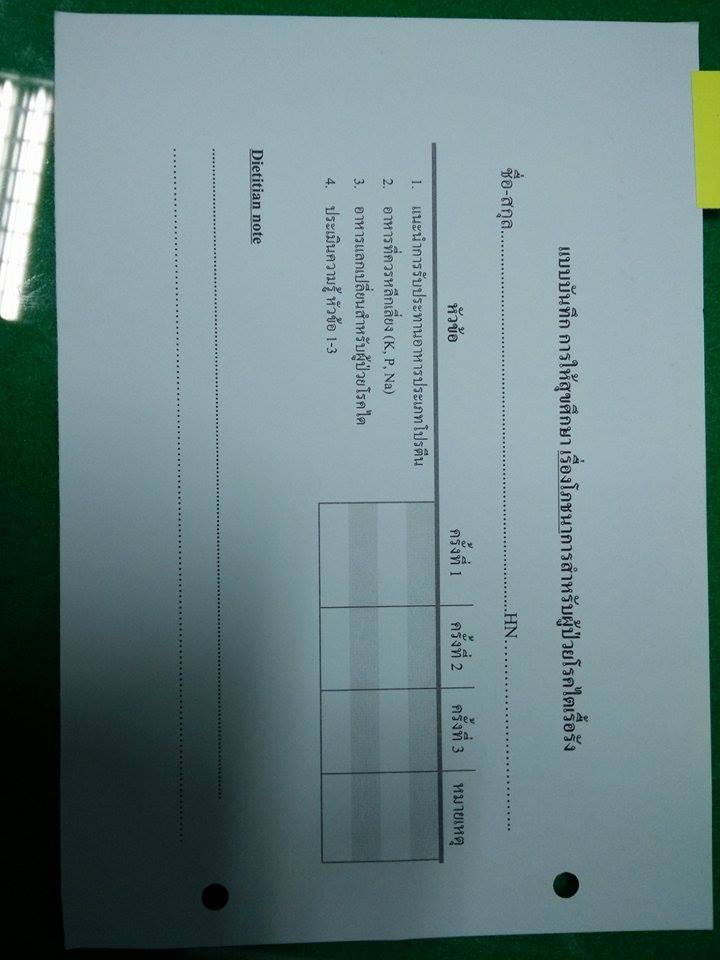 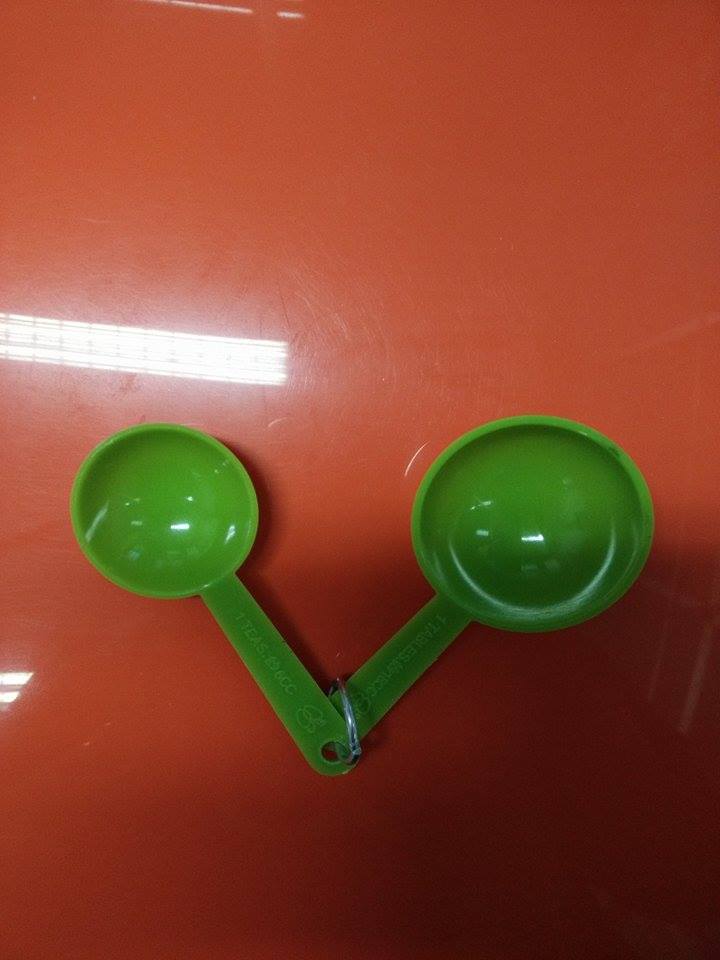 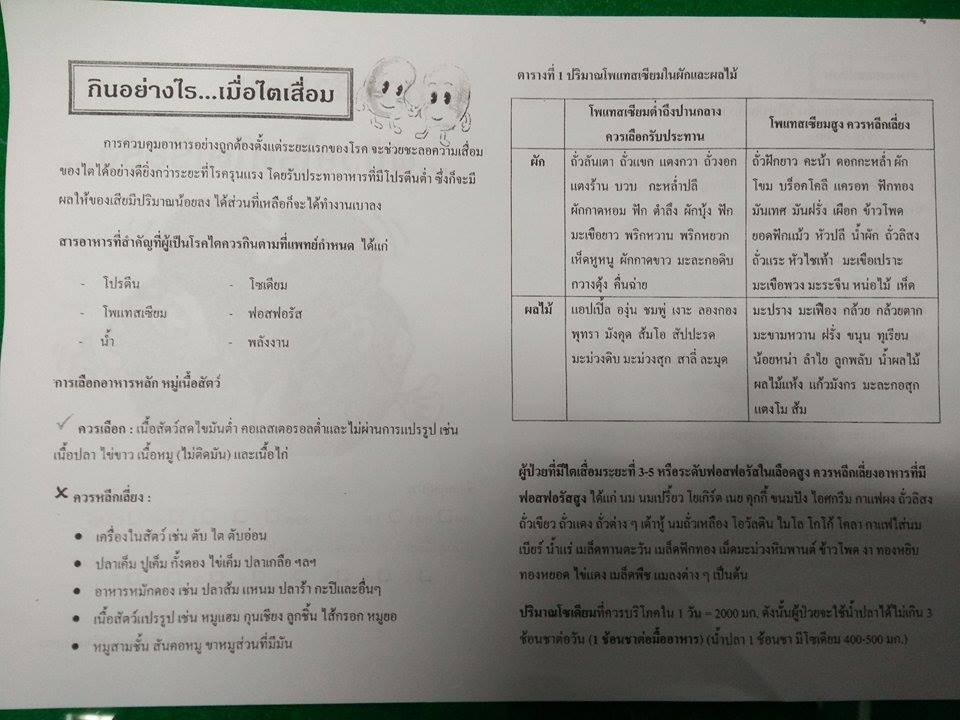 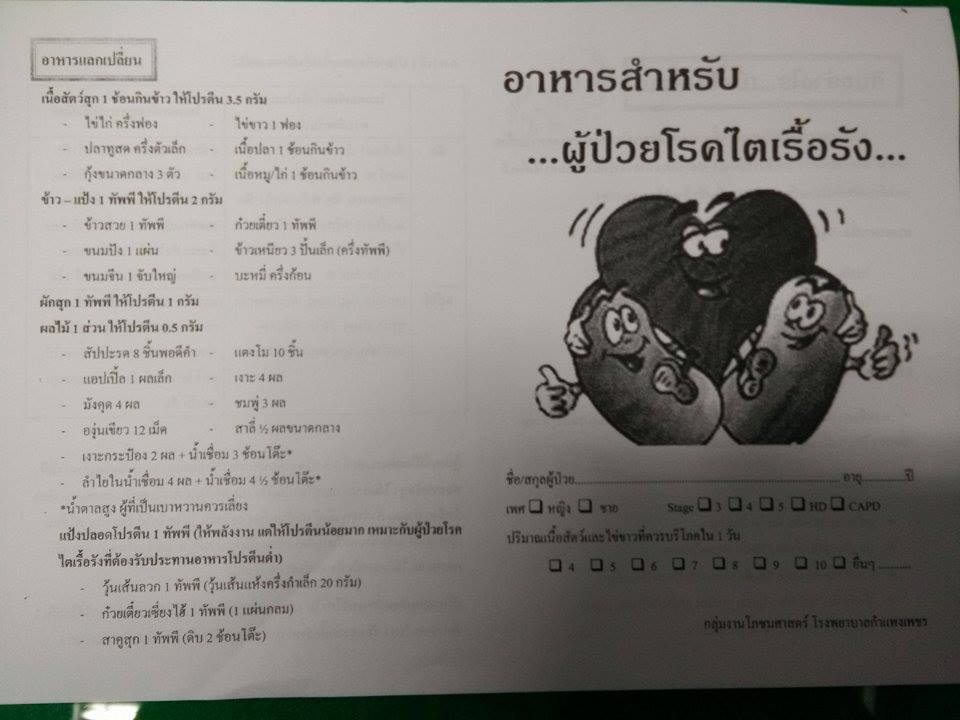 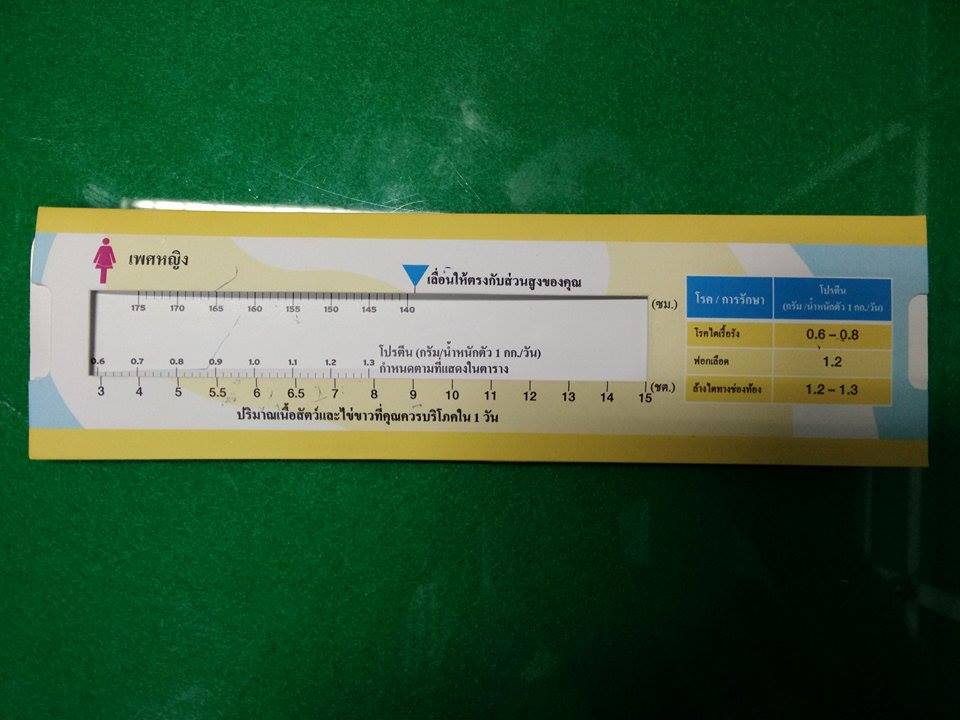 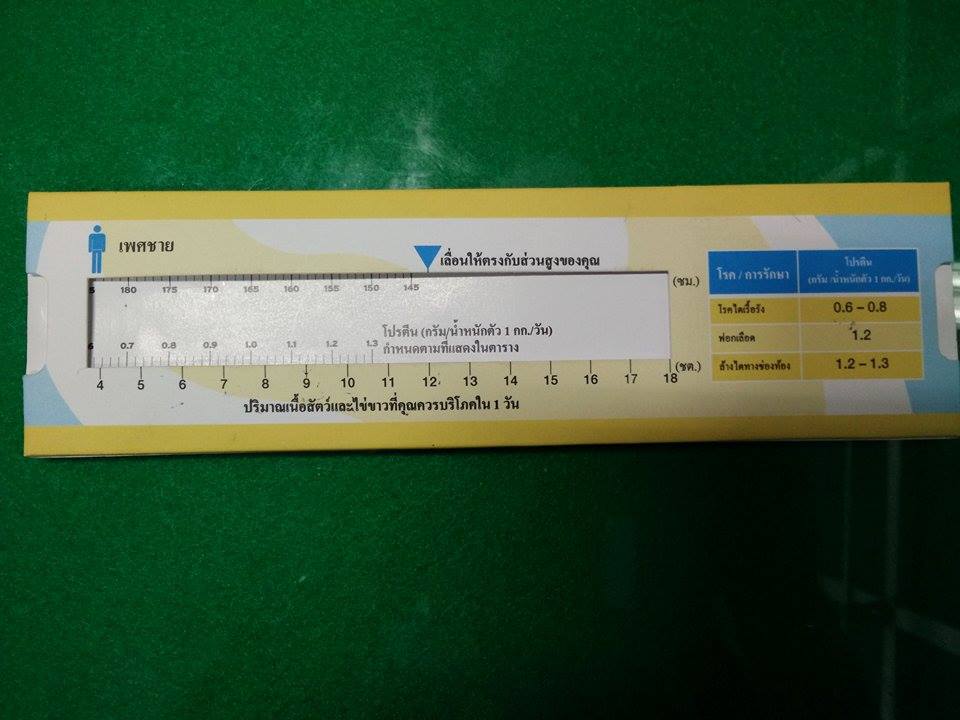 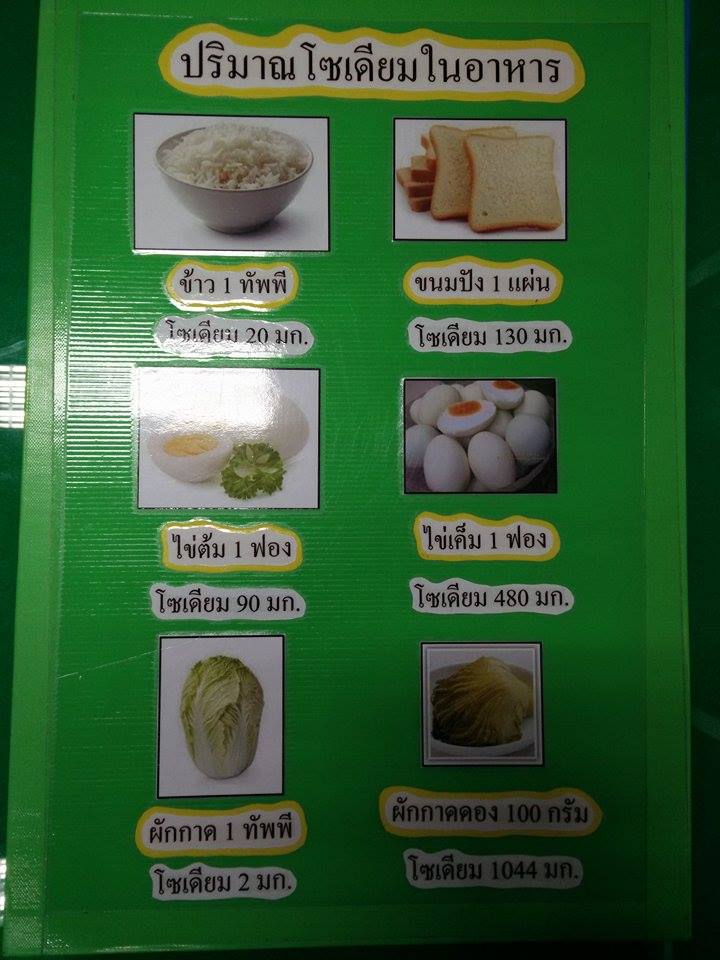 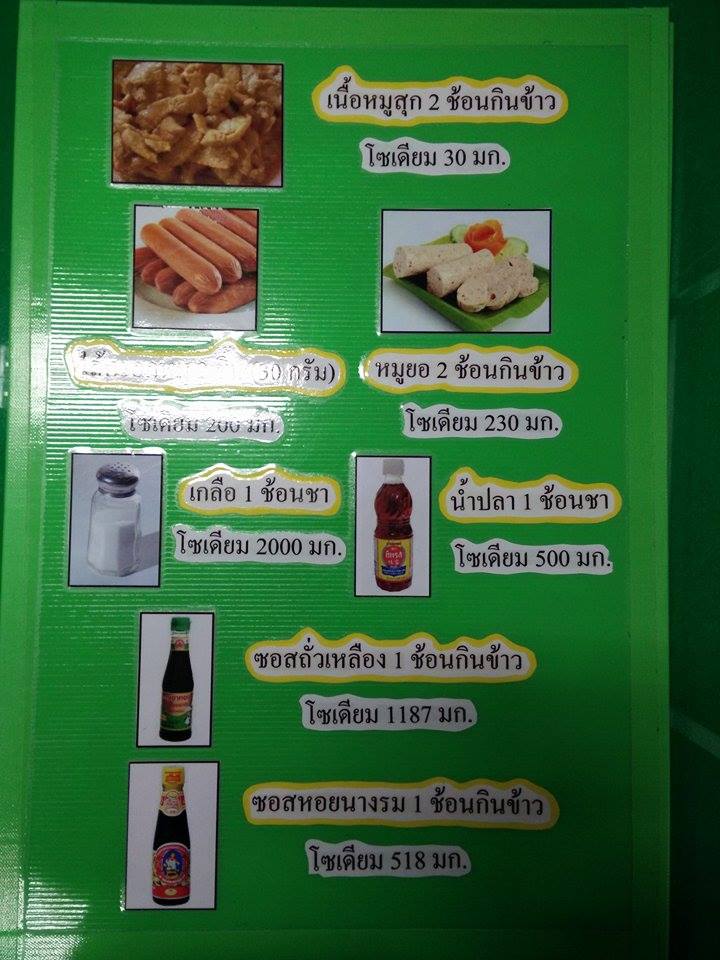 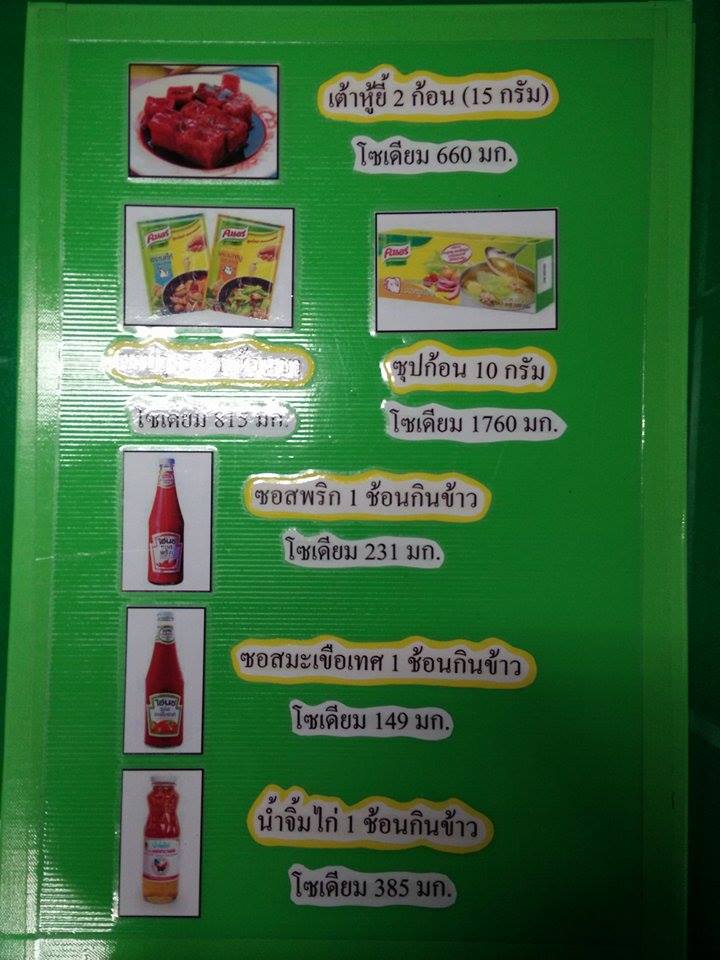 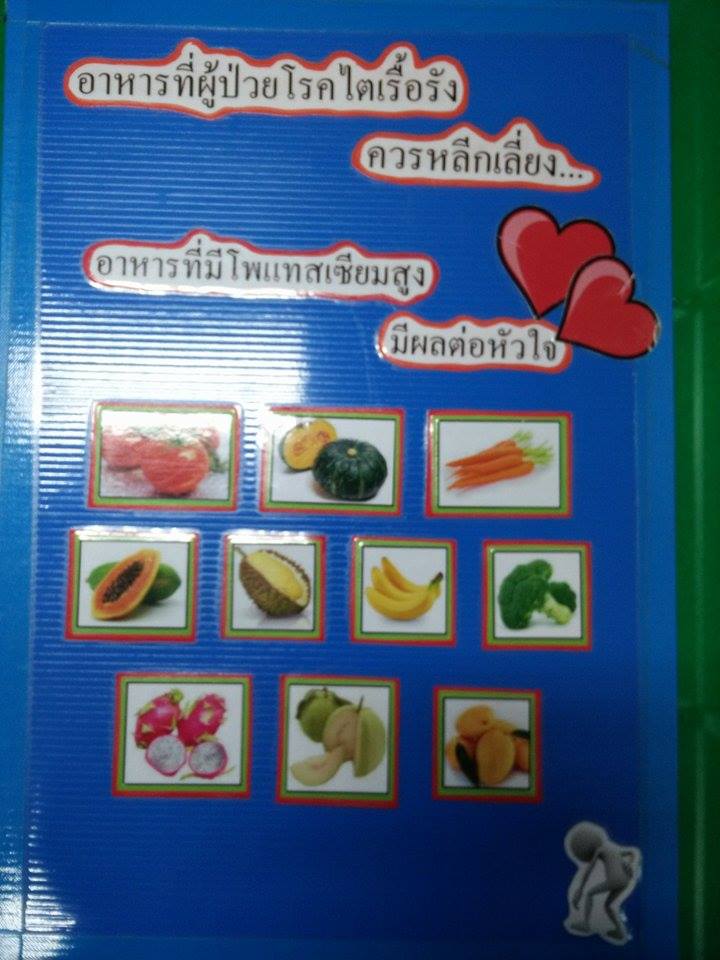 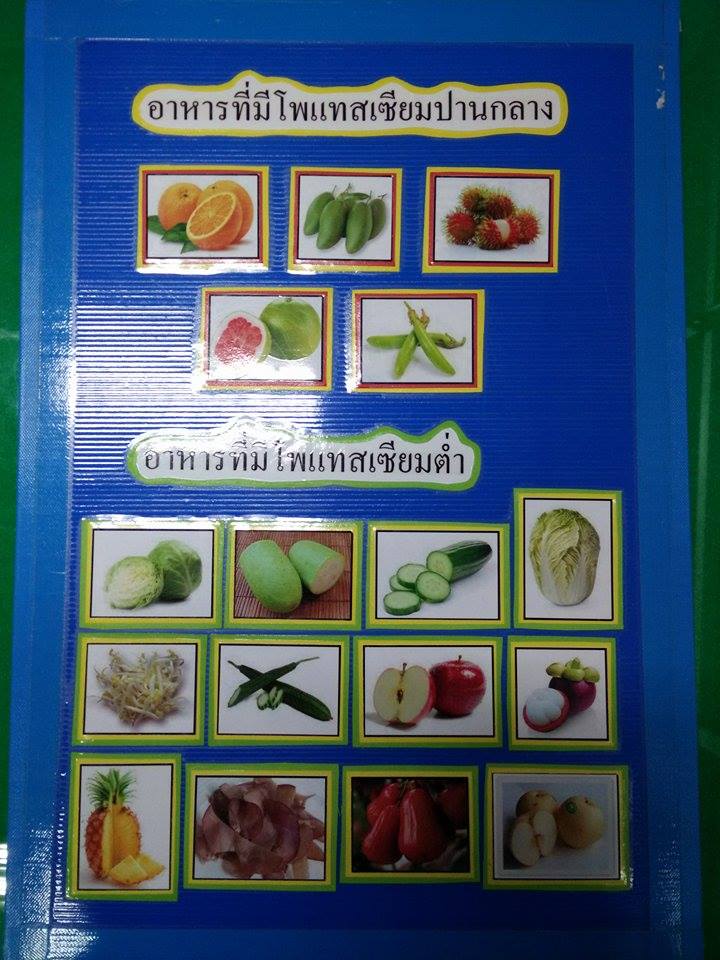 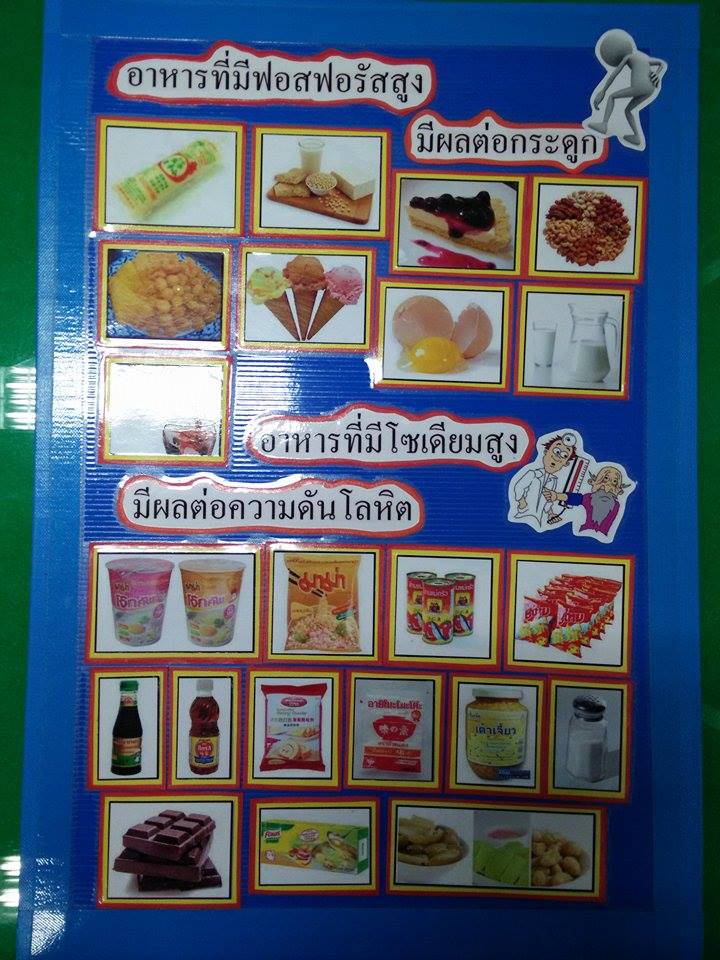 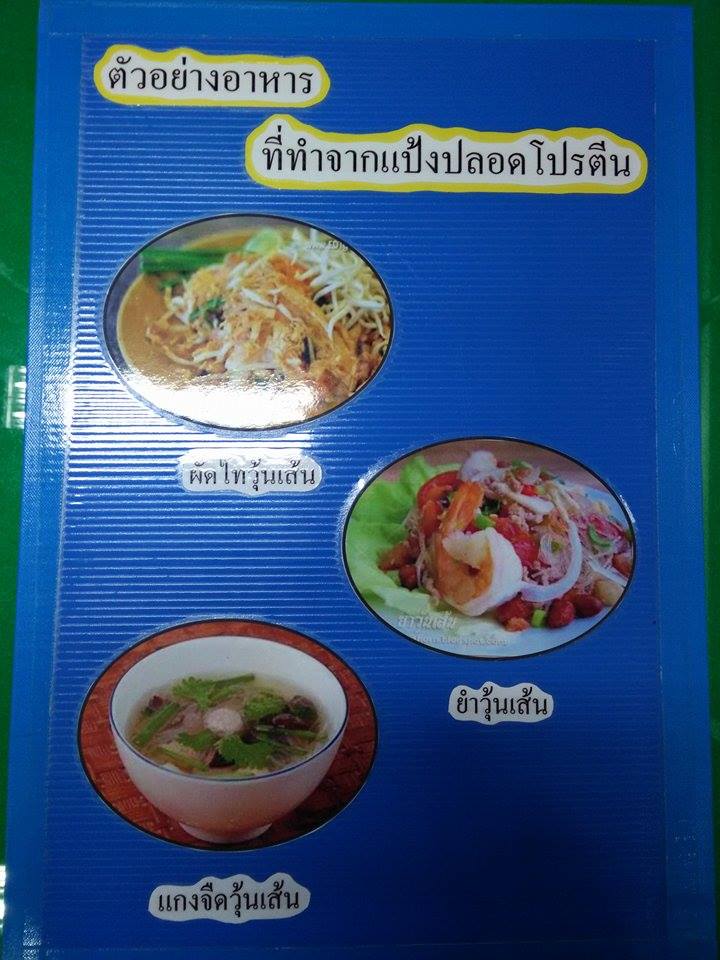 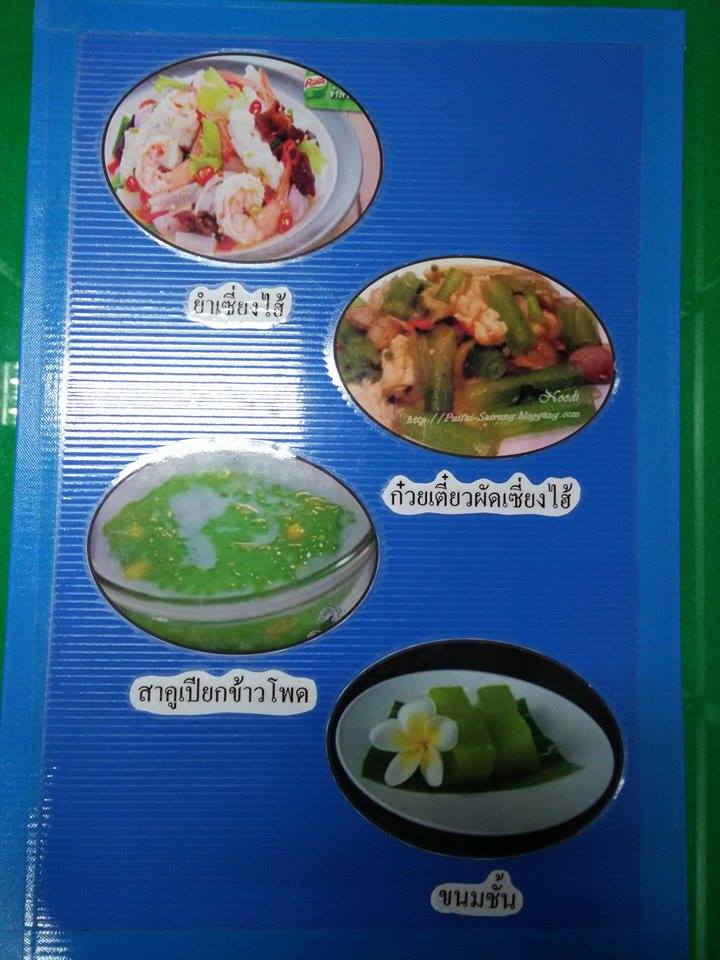 บทบาทเภสัชกรคลินิกโรคไตเรื้อรัง
ณัฐญา แก้วนำเจริญ
เภสัชกรชำนาญการ
โรงพยาบาลกำแพงเพชร
บทบาทเภสัชกรในคลินิกโรคไตเรื้อรัง
Education Program; ให้ความรู้เรื่องยา
Pre couselling; ค้นหาปัญหาเรื่องยา จาก Hosxp
Consult last visit; ค้นหาปัญหาเรื่องยา จาก Hosxp
ติดตาม Outcome
Education Program
การใช้ยา
 การรับประทานอาหาร
 การปฏิบัติตัว
 การให้คำแนะนำและเตรียมพร้อมผู้ป่วย CKD
Education program
ชุดความรู้ ชะลอไตเสื่อม: เรื่องการใช้ยา
งานบริบาลเภสัชกรรมผู้ป่วยนอก
โรงพยาบาลกำแพงเพชร
ไต
คล้ายถั่วแดง  
อยู่บริเวณบั้นเอว 
2 ข้าง  
ขนาด เท่ากำมือ
มีหน่วยไตข้างละ 
	1 ล้านหน่วย
ไตมีหน้าที่ทำอะไรบ้าง
ปรับสมดุลน้ำในร่างกาย
 ปรับสมดุลเกลือแร่และกรดด่าง
 กำจัดของเสียออกจากร่างกาย
 สร้างฮอร์โมนเพื่อ
ควบคุมความดัน
กระตุ้นการสร้างเม็ดเลือดแดง
รักษาความแข็งแรงของกระดูก
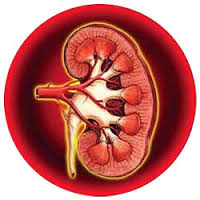 เป้าหมายของการรักษาโรคไตเรื้อรัง
 เพื่อชะลอความเสื่อมของไตให้นานที่สุด
 เพื่อป้องกันและรักษา ภาวะแทรกซ้อนที่อาจเกิดขึ้น
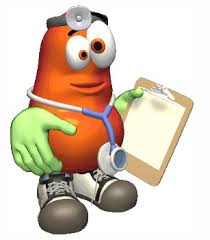 การแบ่งระยะของโรคไตเรื้อรัง
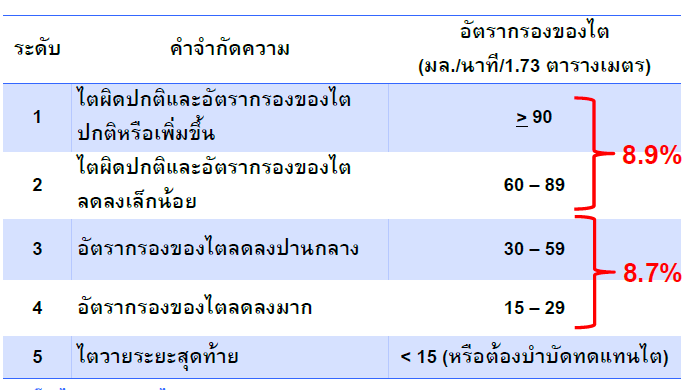 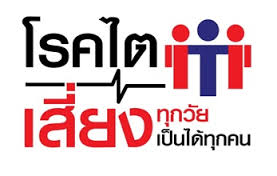 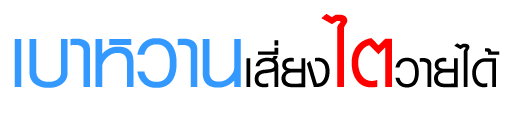 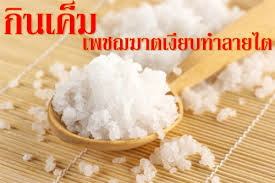 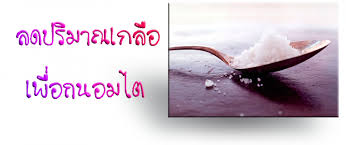 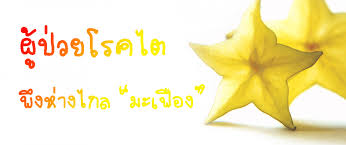 ยา: แก้ไขภาวะโลหิตจาง
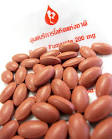 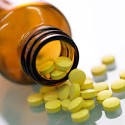 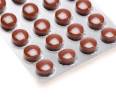 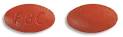 โฟลิค/ ธาตุเหล็ก
อุจจาระเป็นสีดำ
ห่างจากแคลเซียม
ไม่ควรหยุดยาเอง
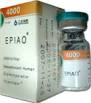 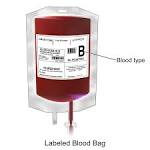 EPO
ให้เลือด
ยา: แก้ไขภาวะฟอสเฟสในเลือดสูง
ยา: แก้ไขภาวะเลือดเป็นกรด
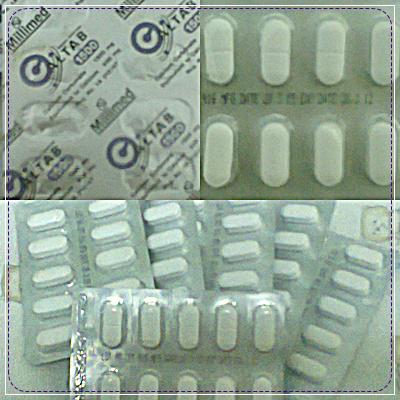 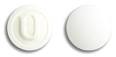 ทั้ง 2 ชนิด
ปรับขนาดยาตามผลตรวจเลือด
ไม่หยุดยาเอง
ห่างจากธาตุเหล็ก 1-2 ชั่วโมง
เคี้ยวพร้อมอาหาร หรือก่อนอาหารคำแรก
ยา: ขับปัสสาวะ
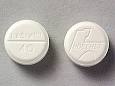 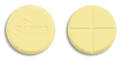 ไตเสื่อม ขับน้ำไม่ได้ 
เกิดการคั่งของน้ำในกระแสเลือด 
ทำให้เกิดความดันเลือดสูงและภาวะหัวใจวายตามมา
สิ่งที่ควรหลีกเลี่ยง
พืชสมุนไพร
สารทึบรังสี
ยาชุด
สมุนไพรทุกชนิด
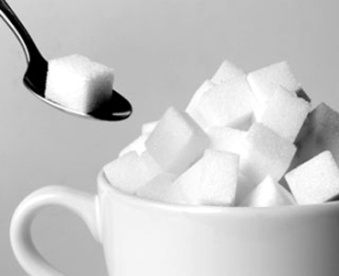 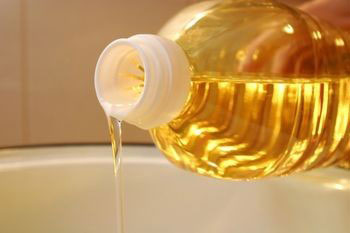 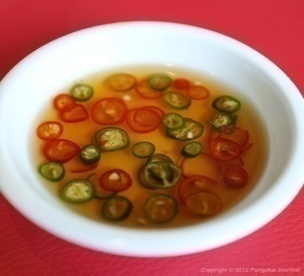 หวาน
มัน
เค็ม
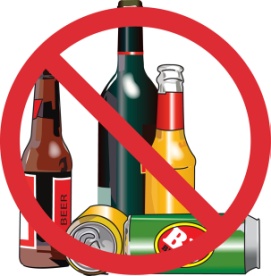 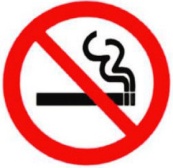 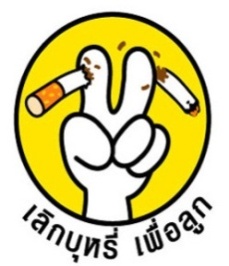 บุหรี่
สุรา
หลีกเลี่ยง:  ยาแก้ปวดลดอักเสบ หรือ เอนเสด
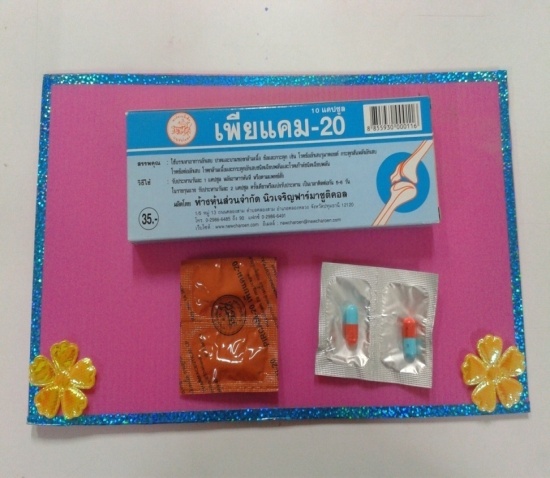 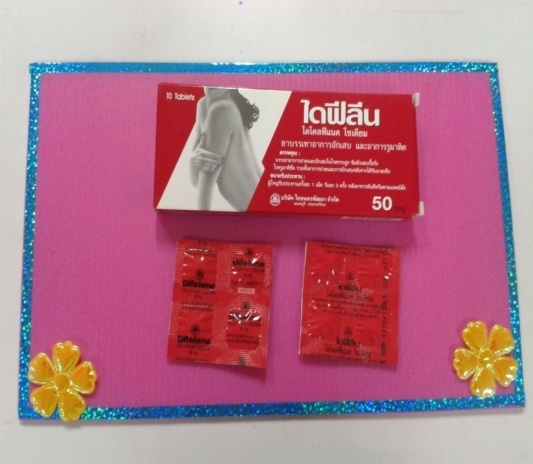 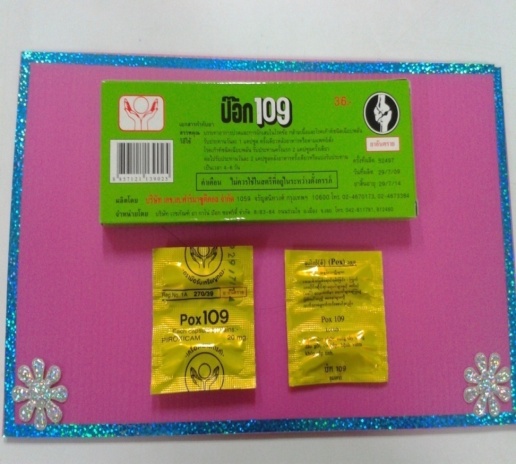 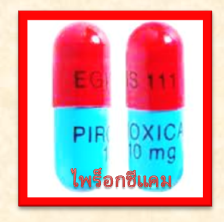 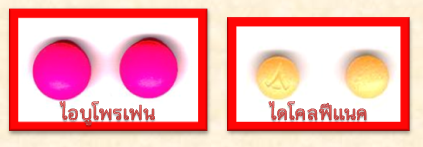 หลีกเลี่ยง: อาหารเสริม
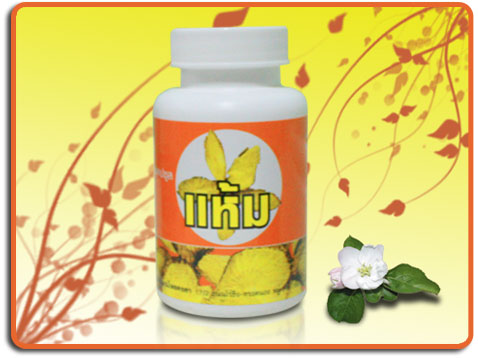 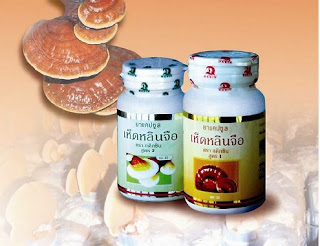 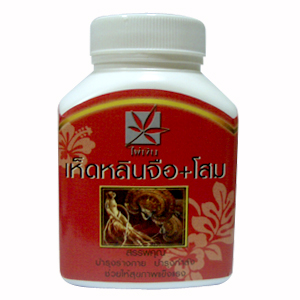 โปรตีนในปริมาณสูง  => การทำงานของไตลดลง  
โพแทสเซียม   => หัวใจเต้นผิดจังหวะได้
หากต้องการรับประทานอาหารเสริม  
ควรปรึกษาแพทย์ผู้ให้การรักษาทุกครั้ง
สรุป
รับประทานยาตามแพทย์สั่งอย่างเคร่งครัด  ไม่ปรับขนาดเพิ่ม 
หรือลดขนาดยาเอง รวมทั้งไม่นำยาของผู้อื่นมารับประทาน 
หากมีปัญหาในการใช้ยาควรปรึกษาแพทย์และเภสัชกร
ไม่ควรซื้อยามารับประทานเอง
หลีกเลี่ยงการใช้ยาชุด ยาหม้อ ยาสมุนไพร ยาลูกกลอน 
รวมถึงผลิตภัณฑ์เสริมอาหารทุกชนิด
เมื่อต้องได้รับการตรวจเพิ่มเติม เช่น เอกซเรย์คอมพิวเตอร์ 
ควรแจ้งแพทย์ทุกครั้งว่าท่านมีโรคไตเรื้อรัง
ก่อนใช้ยาควรตรวจสอบสภาพเม็ดยา สีเม็ดยา และวันหมดอายุ
ปัญหาในการจัดการ CKD CLINIC
ผู้รับบริการหลังพบแพทย์อยากรีบกลับบ้าน 
	ไม่ดำเนินตามกระบวนการของ CKD Clinic
ผู้รับบริการมีความหลากหลาย
บุคลากรมีจำกัด
สถานที่ ที่เหมาะสม
การส่งต่อผู้ป่วย
ใบส่งตัว พร้อมประวัติการรักษา โรคประจำตัว
ผลเลือด CBC BUN Cr Electrolyte คำนวณ eGFR ให้ด้วย
ยาทั้งหมดของผู้ป่วย ให้นำมา รพ.กพ ด้วยทุกครั้ง
ญาติอย่างน้อย 2 คน ที่ดูแล ผู้ป่วยจริงๆ โดยเฉพาะผู้ป่วยระยะที่ 5
เพิ่มช่องทางการติดต่อสื่อสาร > ตั้งกลุ่ม Line CKD ทั้งจังหวัด
 ( OPD มี line กลุ่มปรึกษา opd )
สูตรคำนวณ eGFR
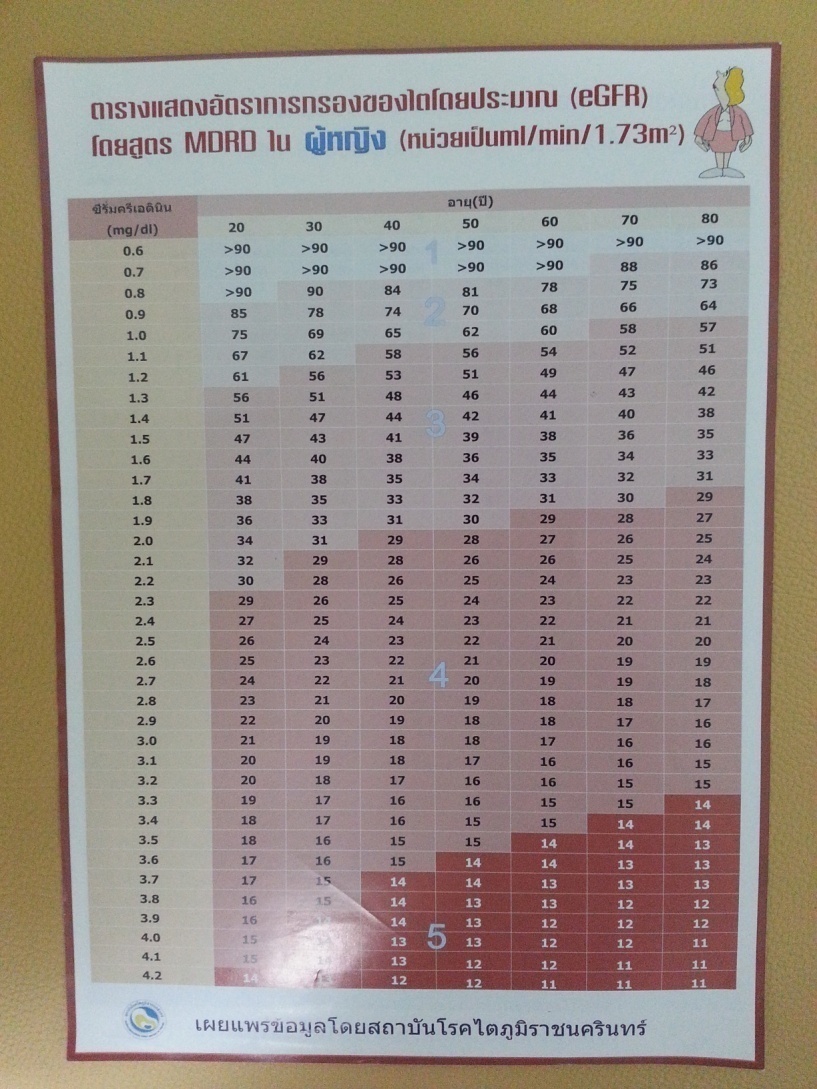 ID Line  > RACSUN3007
ความท้าทายในการดำเนินงาน CKD Clinic
ทำอย่างไรผู้รับบริการถึงจะมีอัตราการเสื่อมของไต
     ช้าน้อยกว่า 7 ml/min1.73m2/year

ทำอย่างไรผู้รับบริการถึงจะมีการเตรียม Arteo venous fistular  ก่อนเริ่มการทำ Hemodialysis
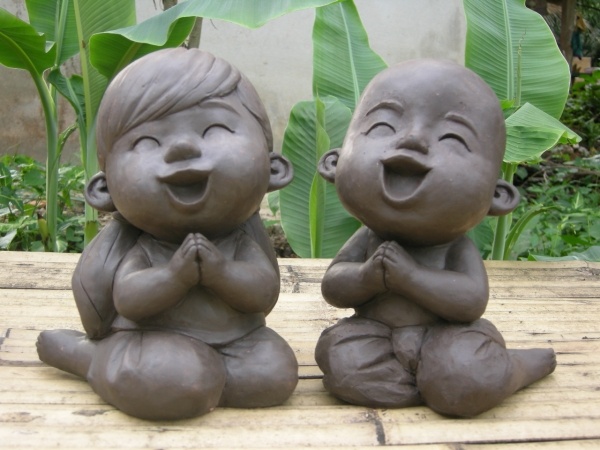 ขอบคุณค่ะ